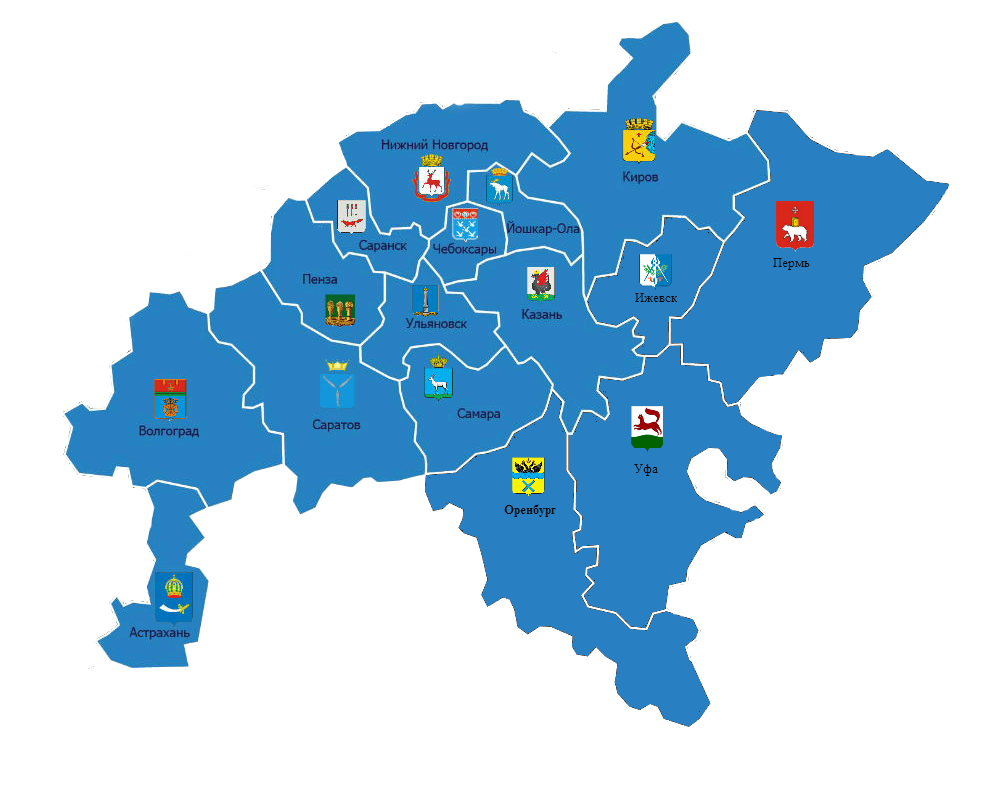 Ассоциация объединяет 26 городов:
10 городов Приволжского Федерального округа:                                                                        Арзамас,   Балаково,    Димитровград,   Нижнекамск,  Новокуйбышевск,   Новочебоксарск,  Сарапул, Стерлитамак,  Сызрань  и  Тольятти.
16 административных центров субъектов Российской Федерации:
Астрахань, Волгоград, Ижевск, Йошкар-Ола, Казань, Киров, Нижний Новгород, Оренбург, Пермь, Пенза, Самара, Саранск, Саратов, Ульяновск, Уфа и Чебоксары.
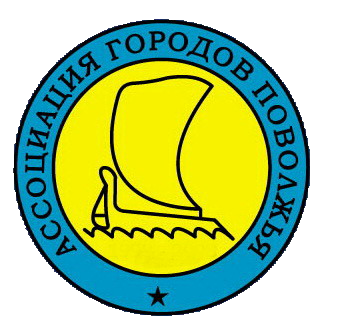 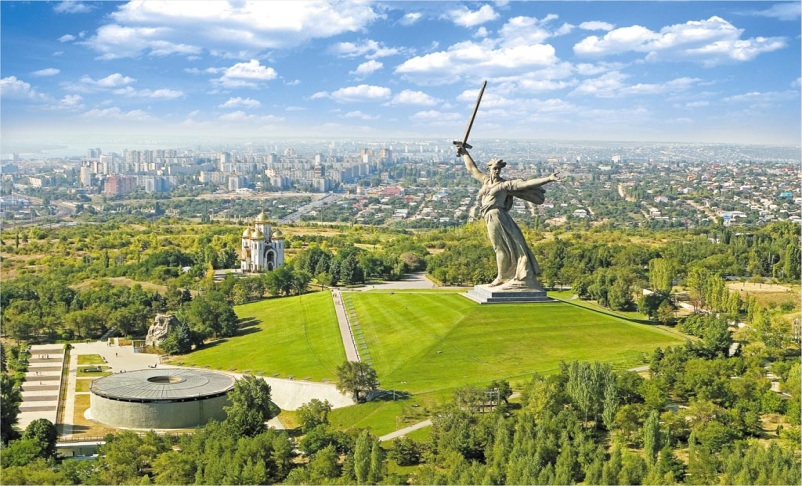 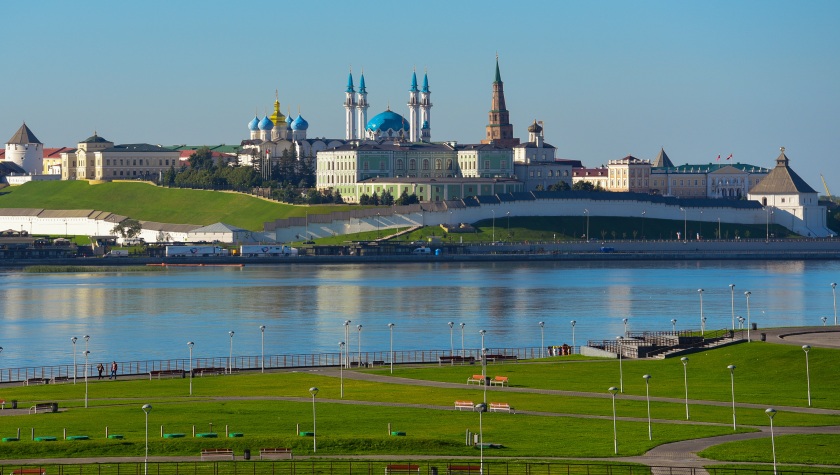 Волгоград
Казань
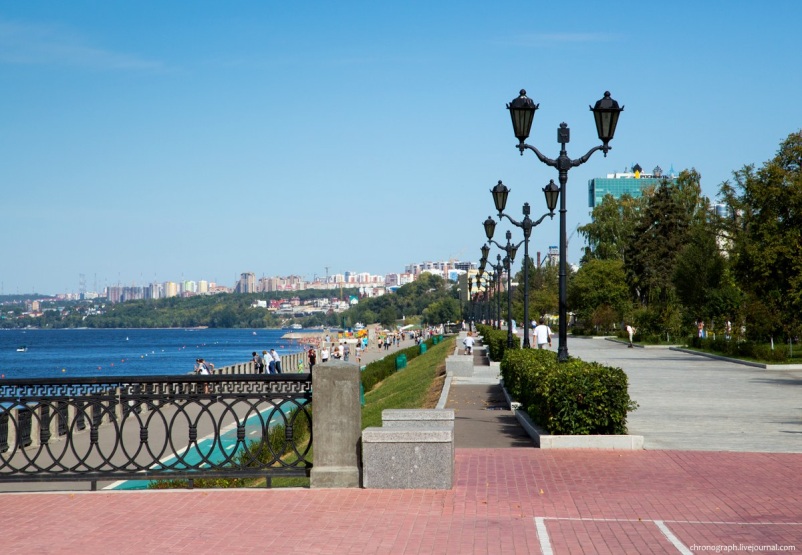 Самара
Города – миллионники
Уфа
Пермь
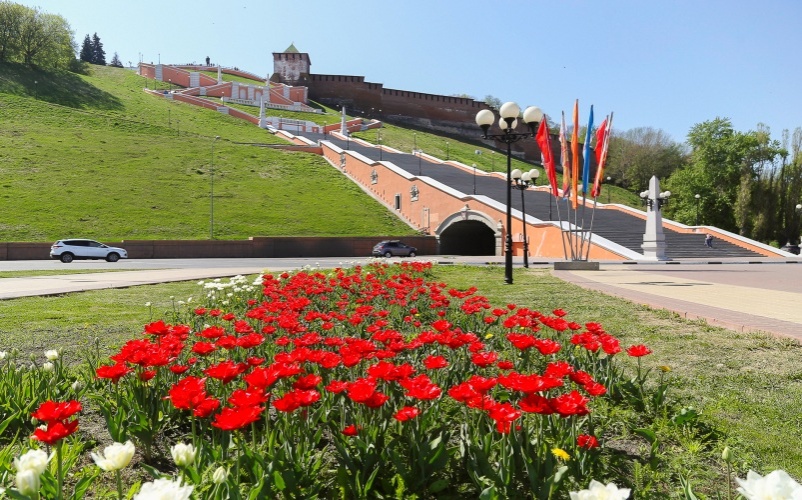 Нижний Новгород
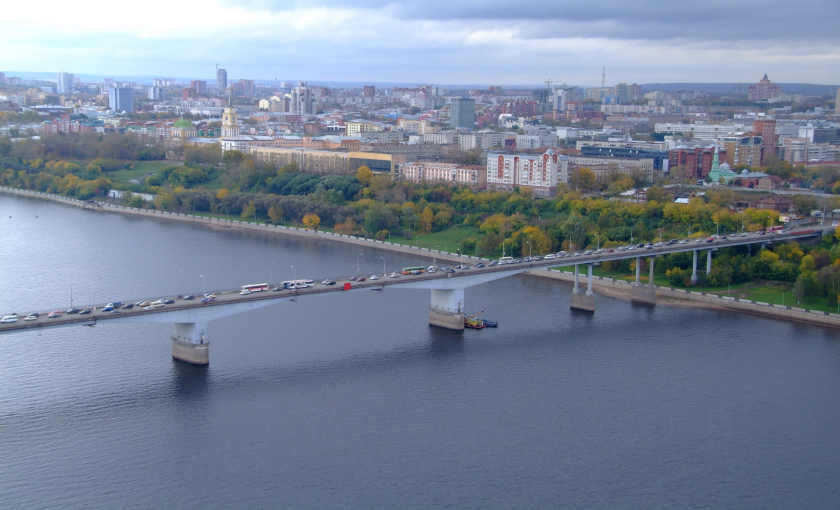 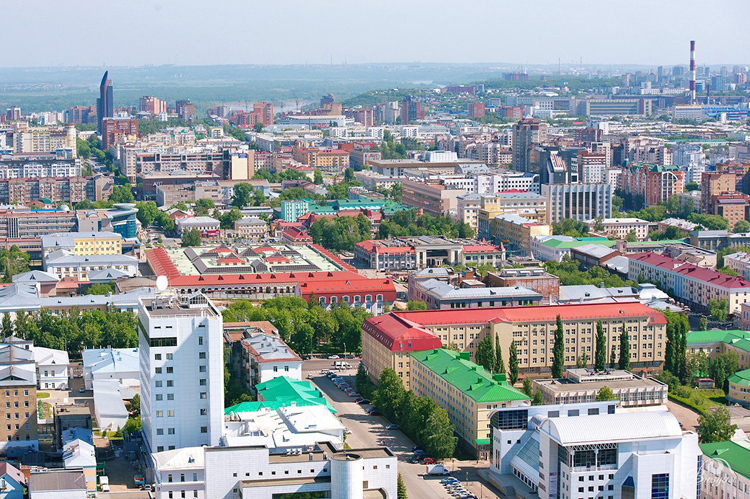 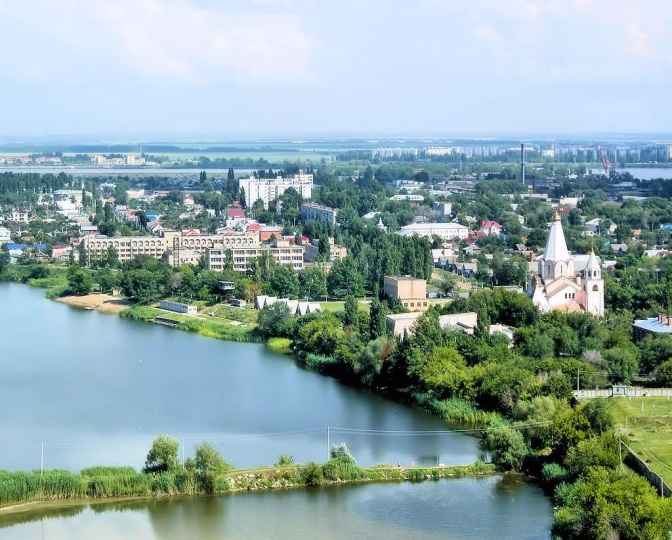 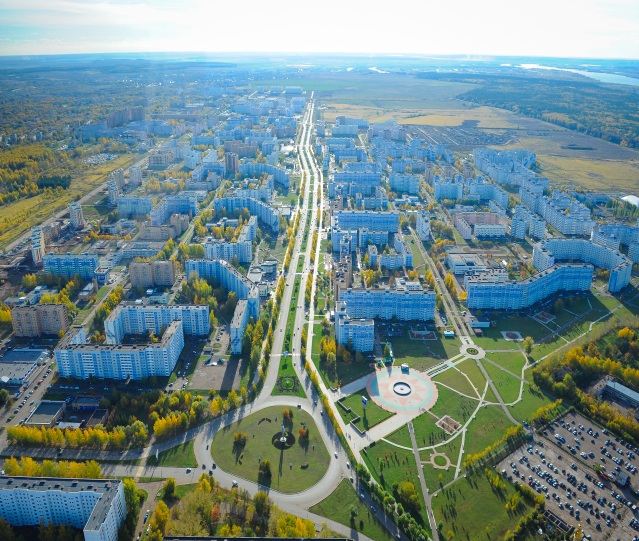 Нижнекамск
Тольятти
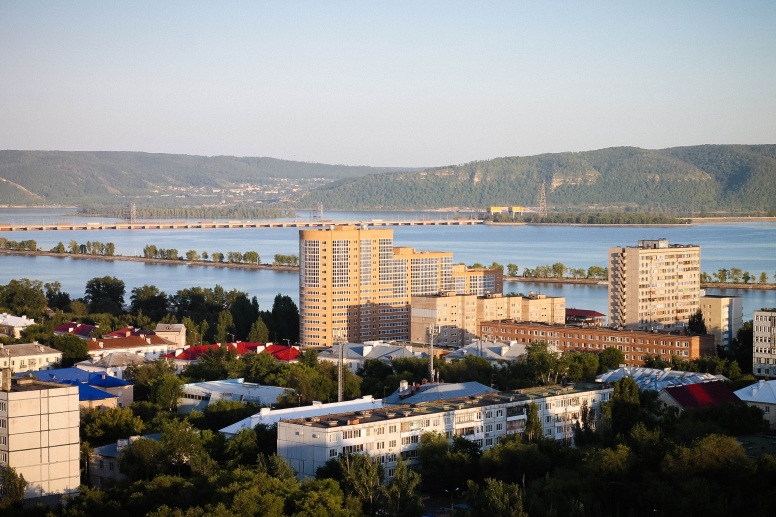 Балаково
Новочебоксарк
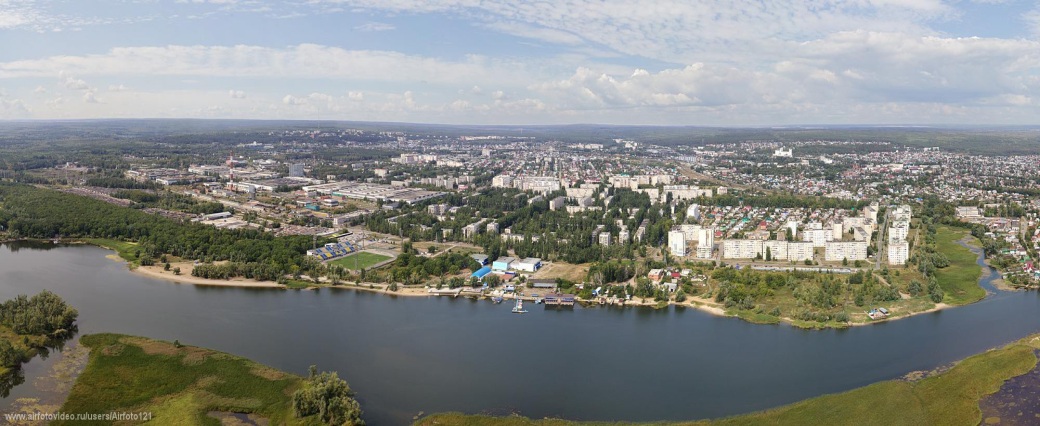 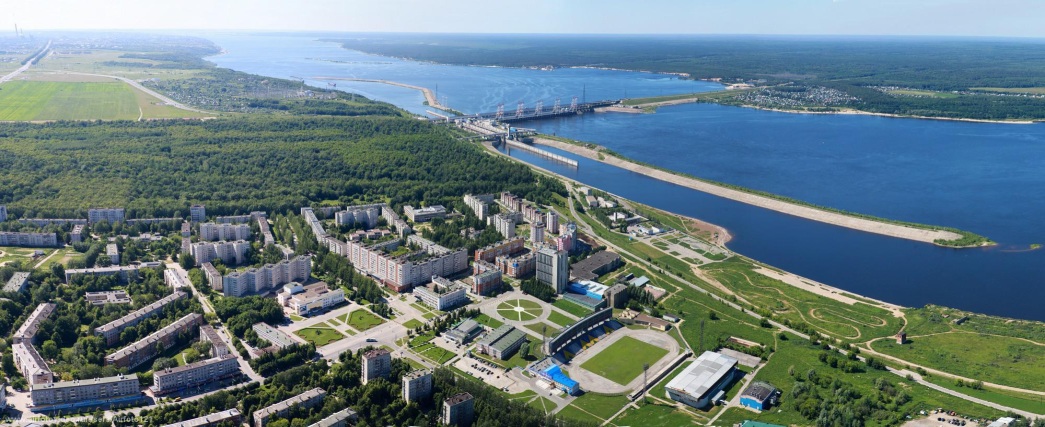 Димитровград
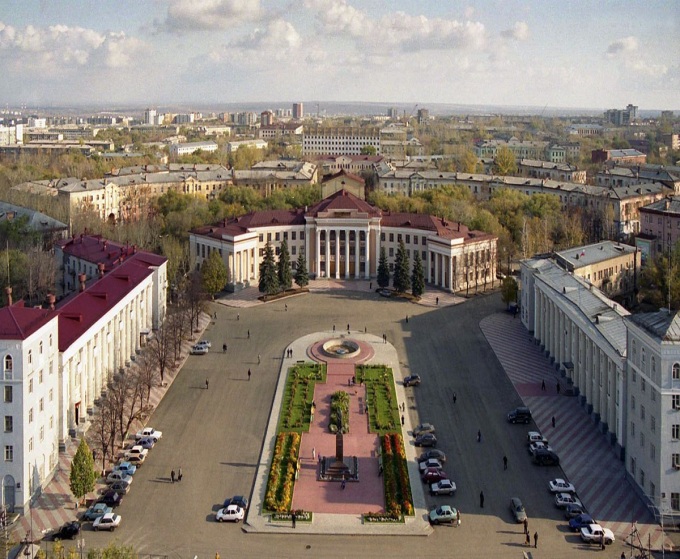 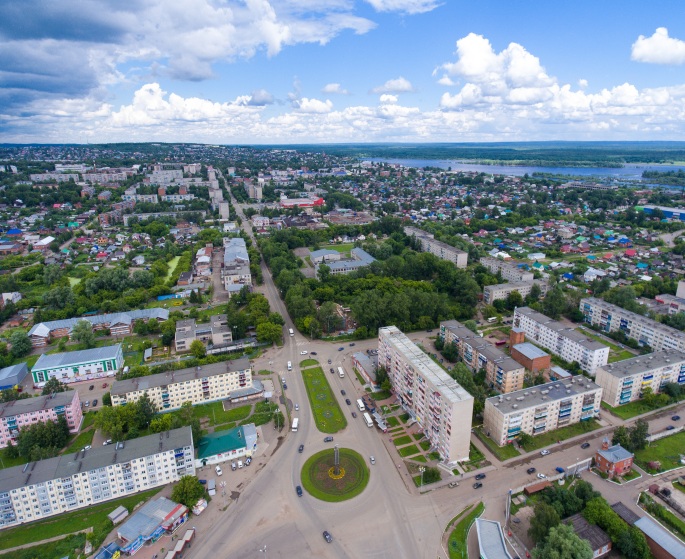 Сарапул
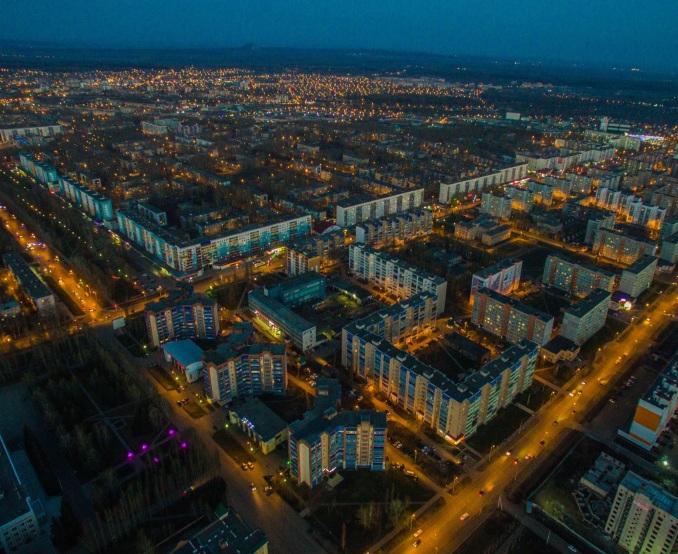 Новокуйбышевск
Стерлитамак
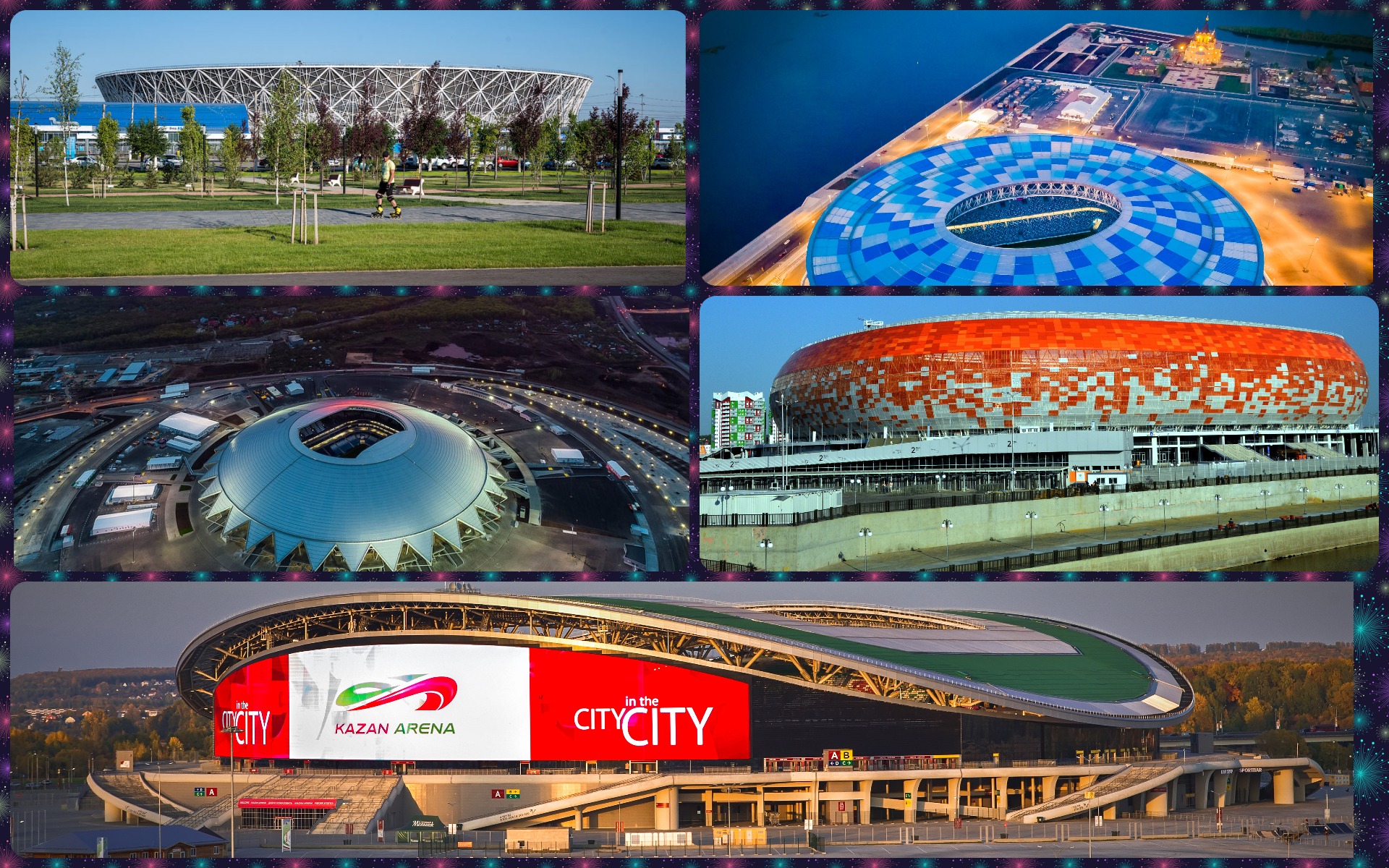 Волгоград
Нижний Новгород
Саранск
Самара
Казань
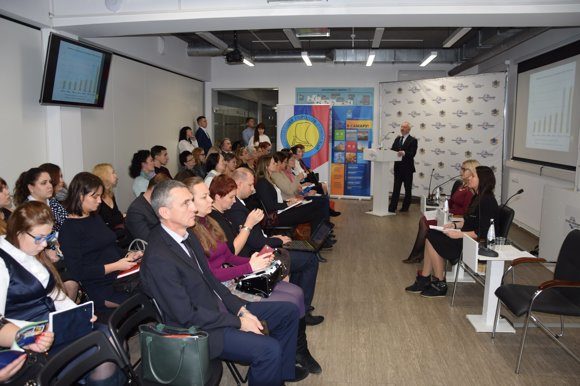 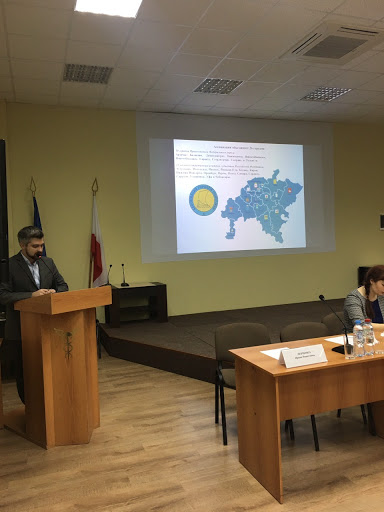 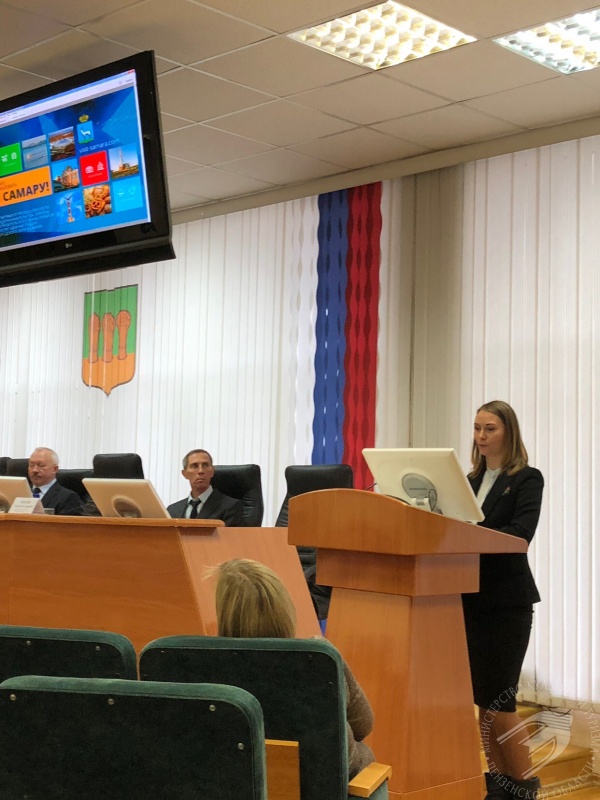 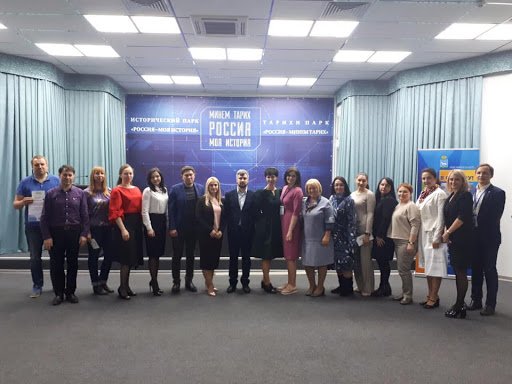 Презентация туристического потенциала городов – членов АГП 2018 – 2019 годы(Пенза, Ульяновск, Саратов, Оренбург, Казань, Уфа, Нижний Новгород, Волгоград и Астрахань)
17 октября в Самаре в рамках VI Форума в сфере туризма и гостеприимства «Тур Притяжение 2019» состоялся круглый стол АГП для представителей органов местного самоуправления и организаций, курирующих сферу туризма, на тему «Межмуниципальное сотрудничество в сфере туризма»
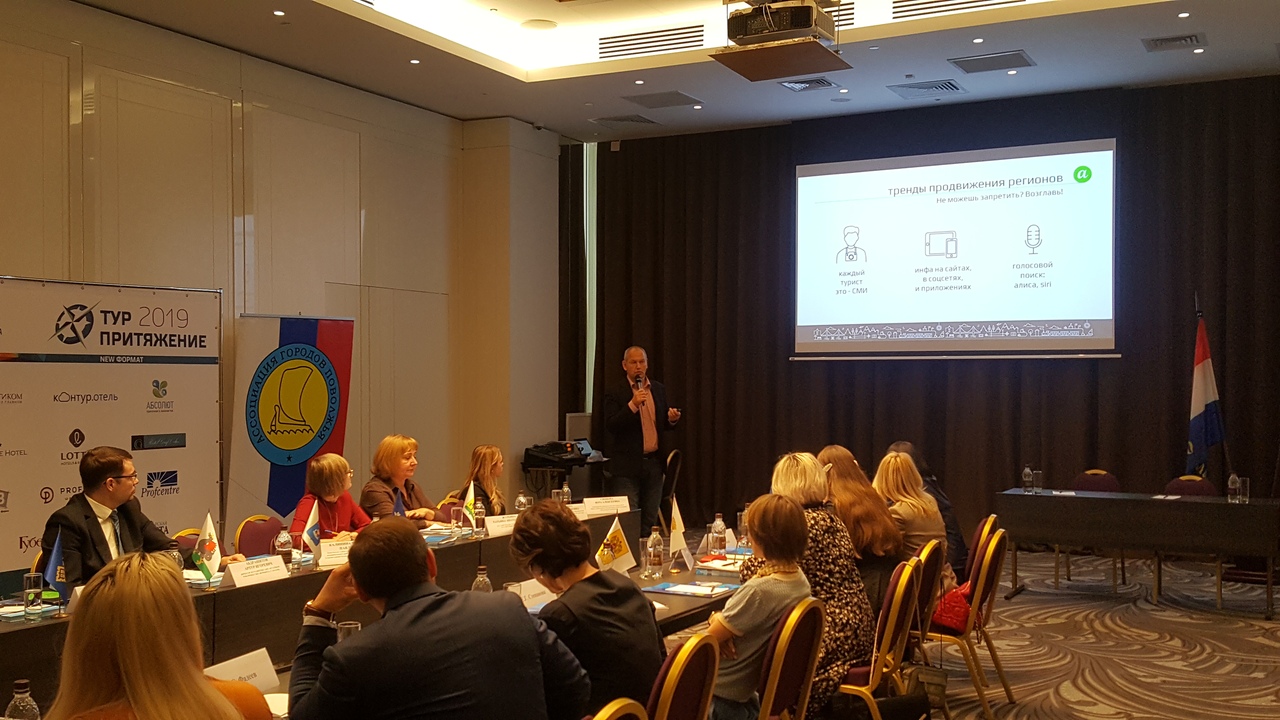 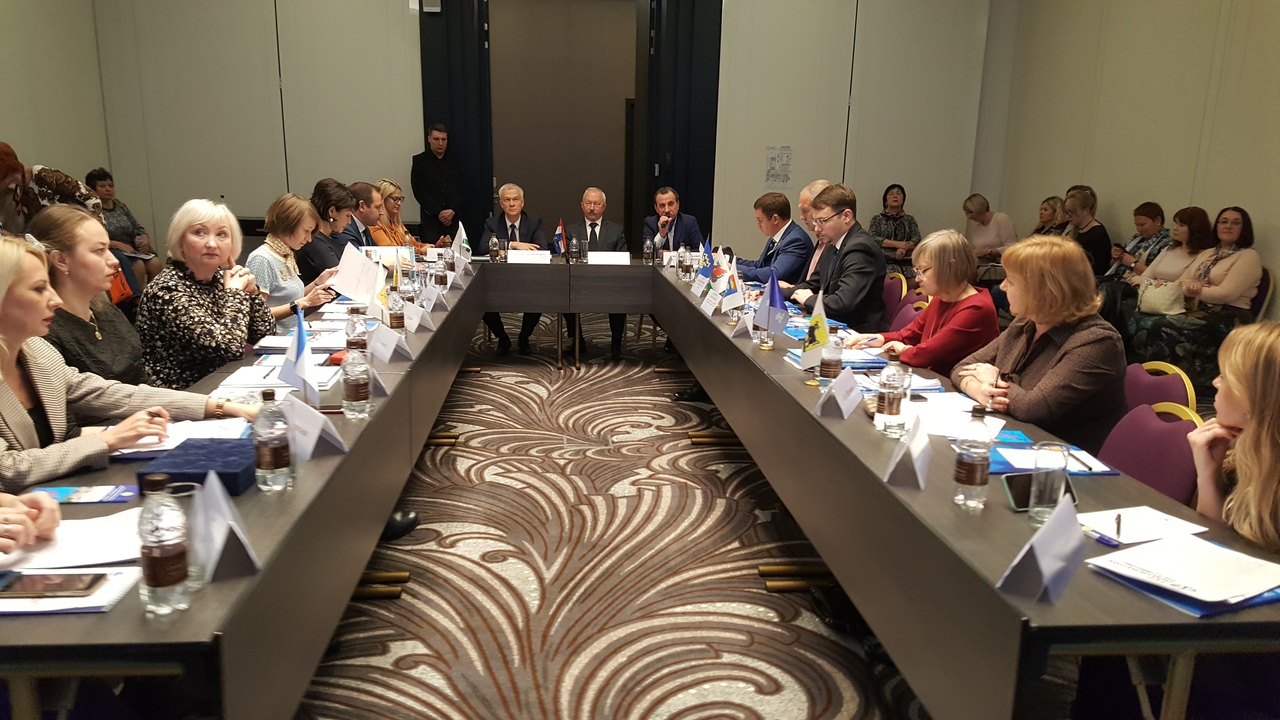 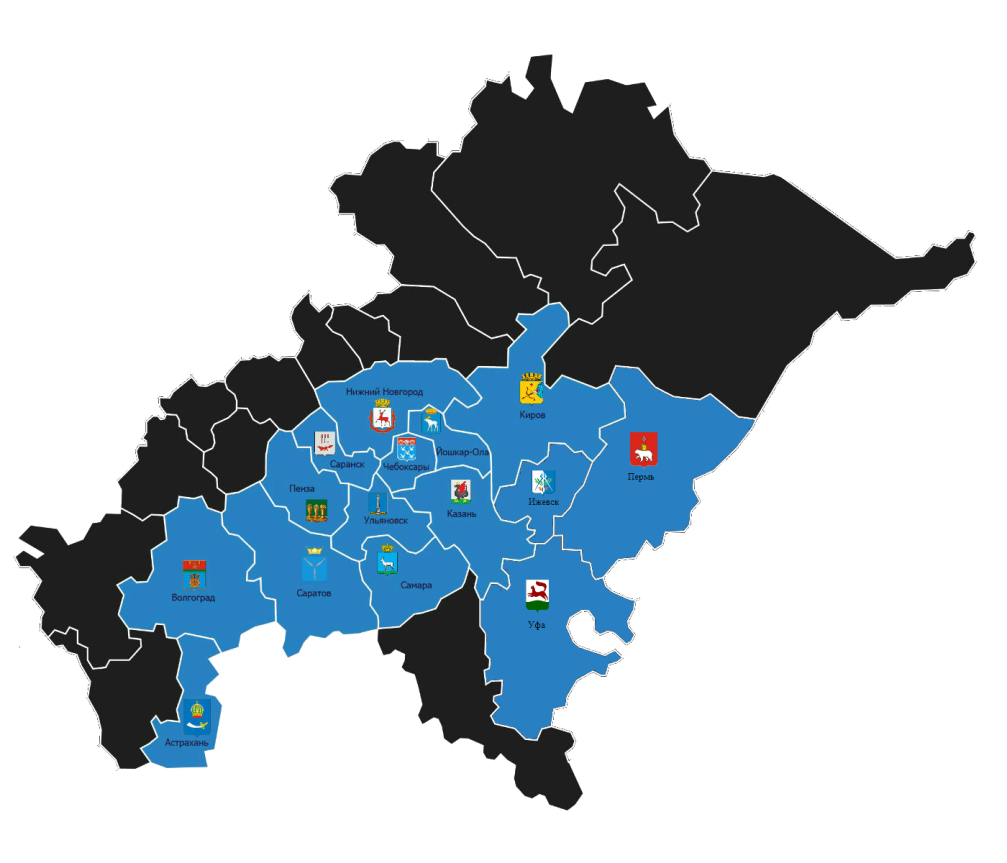 «Основные выводы из анализа информации о влиянии событийного туризма на развитие территорий»
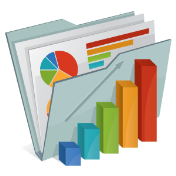 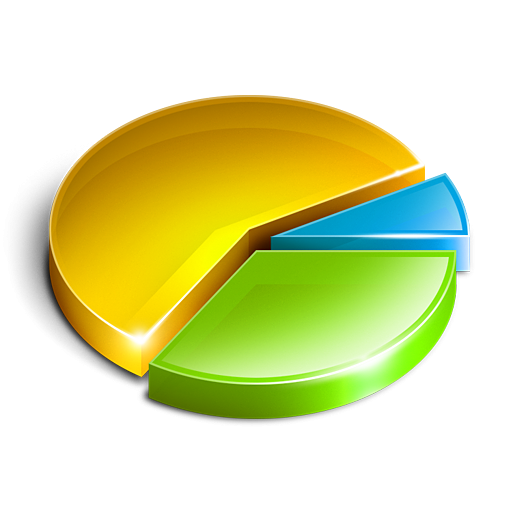 2019 год
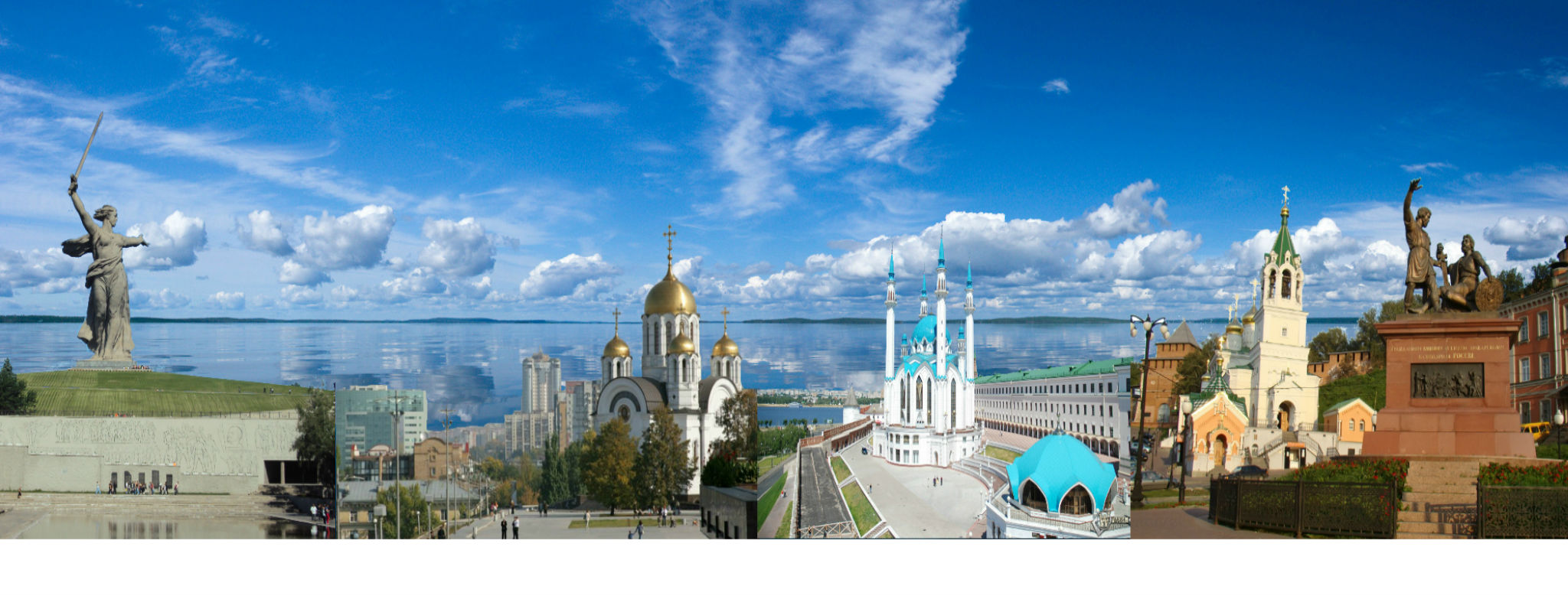 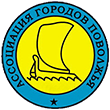 Наличие в  составе исполнительно-распорядительного органа подразделения, занимающегося данными вопросами: Арзамас, Балаково, Димитровград, Волгоград, Ижевск, Казань, Киров, Новокуйбышевск, Самара, Ульяновск, Уфа (11 городов); 

Наличие в городе подразделения в составе администрации и муниципального учреждения, занимающегося данным вопросом: Нижний Новгород, Чебоксары (2 города)

только учреждения, курирующие данную деятельность: Сарапул, Йошкар-Ола, (2 города);

Отсутствуют структурные подразделения в составе администрации и учреждения, занимающихся вопросами туризма: Астрахань, Нижнекамск, Новочебоксарск,  Оренбург, Пермь, Пенза, Саранск, Саратов,  Стерлитамак, Сызрань, Тольятти (11 городов)
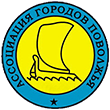 2019 год
Обобщённая информация о вкладе туризма в экономику городов - членов АГП
Информация о количестве коллективных средств размещения в городах членах АГП
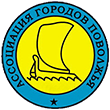 Информация о количестве туроператоров в городах – членах АГП
в 2015-2016 годах
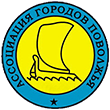 Информация о количестве туристических агентств в городах – членах АГП в 2015 -2016 годах
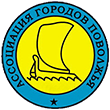 Информация об объеме платных услуг гостиниц и аналогичных средств размещения в городах – членах АГП
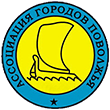 Информация которую целесообразно иметь муниципалитетам  для конструктивного взаимодействия со всеми, кто работает в сфере туризма:
О количестве туроператоров, турагентств, туристических маршрутов;

О характеристиках коллективных средств размещения и их загрузке в разные периоды года;

Об общем потоке туристов, в том числе иностранных;

Такую информацию мы также запросили из городов – членов АГП.
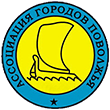 Основные выводы

Первое. Организация работы по развитию внутреннего въездного туризма может дать больший стимул для социально-экономического развития муниципалитетов и увеличить вклад в доходы местных бюджетов.

Второе. Многие города не владеют или владеют не в полном объёме информацией об индустрии в сфере внутреннего въездного туризма. 

Третье. Всем заинтересованным в развитии индустрии гостеприимства улучшить взаимодействие по развитию туризма на территориях муниципальных образований. 



Ассоциация городов Поволжья готова оказать вам всяческое содействие в организации и проведении мероприятий в сфере туризма на всероссийском, межрегиональном, региональном и межмуниципальном уровне.
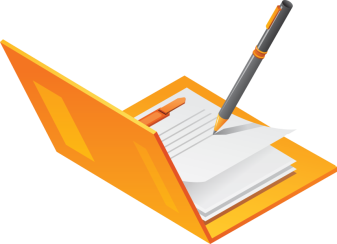 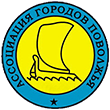